Chemical Equilibrium
Honors Chemistry
Mrs. Nielsen
Reversible Reactions
Forward and reverse reactions that occur simultaneously
	*almost all reactions are reversible to some extent

Forward: 2SO2(g) + O2(g) → 2SO3(g)
Reverse: 2SO2(g) + O2(g) ← 2SO3(g)

2SO2(g) + O2(g) ↔ 2SO3(g)
Equilibrium
A dynamic condition in which two opposing changes occur at equal rates in a closed system
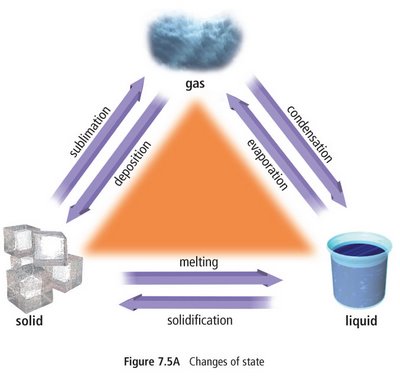 IN MOTION!
MATTER CANNOT ENTER OR LEAVE, BUT ENERGY CAN
WHICH PICTURE REPRESENTS A CLOSED SYSTEM?
YES!
NO!
CLOSED SYSTEM at EQUILIBRIUM
Example: In a pot of boiling water with a lid, 
RATE of vaporization = RATE of condensation
X
the AMOUNT of liquid
=
the AMOUNT of gas
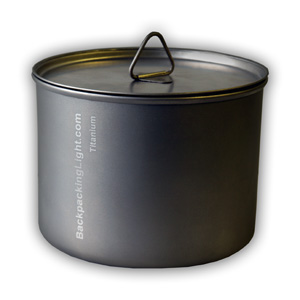 Chemical Equilibrium
Though the rateforward = ratereverse, the concentrations of components on both sides may not be equal
A 		  B	    or   A            B
1%                   99%                  99%                   1%
Affects gases only!
Le Chatelier’s Principle
When a system at equilibrium is disturbed by application of a stress, it attains a new equilibrium position that relieves the stress
A STRESS is usually a change in concentration [ ], pressure, or temperature
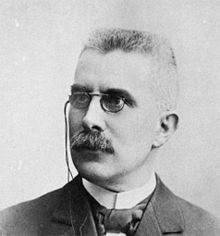 French chemist
 Henri Le Chatelier (1850-1936)
Le Chatelier’s Principle
Pressure changes will only affect gases
Increasing the pressure will favor the direction that has fewer gas molecules
		Example:	
N2(g) + 3H2(g) ↔ 2NH3(g)
Increasing Pressure will cause a shift to the right
Decreasing VOLUME will ALSO cause a 
shift to the right
* Recall that Volume and Pressure are inversely proportional
Increase rate of evaporation until new equilibrium is reached
=    [H2O(g)]
@ 50°C:  SHIFT RIGHT
Temperature changes:
    * Increasing temp favors the endothermic rxn
    * Decreasing temp favors the exothermic reaction
Ex) @ 25°C:   H2O(l) + HEAT	        H2O(g)
@ 5°C:  SHIFT LEFT
FORWARD REACTION IS FAVORED
Increase rate of condensation until new equilibrium is reached
=    [H2O(l)]
REVERSE REACTION IS FAVORED
Equilibrium Constants: Keq
Quantifies equilibrium position
Example:
          	  wA + xB  yC + zD
REACTANTS
PRODUCTS
[C]y  x  [D]z
[A]w  x  [B]x
Keq =
Note: 	* Do not include (s) or (l) in the Keq expression
	* Keq has NO UNITS because it is a ratio
	* [  ] = molarity concentration